Causal Inference (kind of)
Kenneth (Kenny) Joseph
4/10/23
[Speaker Notes: I always tell my students that one of the worst things you can do is to start your talk with an apology, but that is precisely what I’m going to do today.

Covid has been slowly trickling through my family for the last two weeks or so, so there are some threads in this talk that are not as cleanly tied together as I would have hoped. However, the ideas here are ones that I have thought quite a bit about over the past few years, so hopefully you find something in the next 15 minutes that piques your interest]
Pass phrase: Daphne Koller
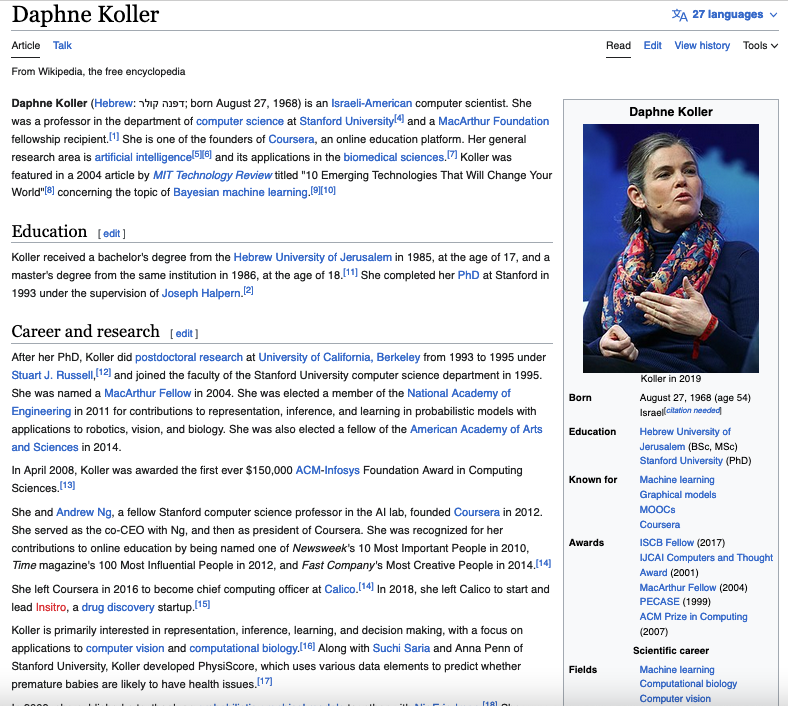 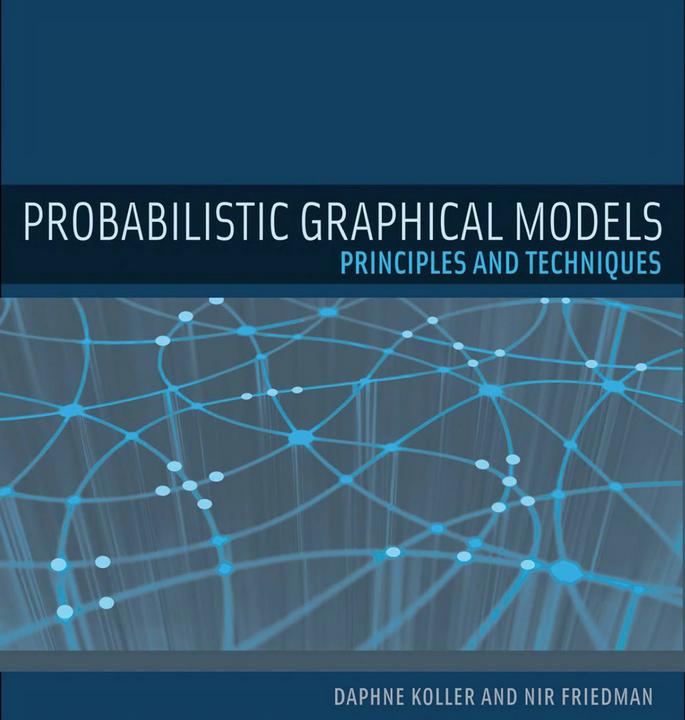 Announcements
Putting in the effort in your group
Wednesday is now a combined class
No progress summary due, but…
Still meet with your groups
Leverage office hours
Prep for 2nd presentation
3
What is the goal of machine learning?
4
What is the goal of machine learning?
Can ML answer these questions?
Did this ad cause this person to buy this product?
Did this tweet cause this person to not get the vaccine?
Did this drug cause someone to not get cancer?
Why?
5
Causal Inference
Many, many interesting questions are causal inference questions
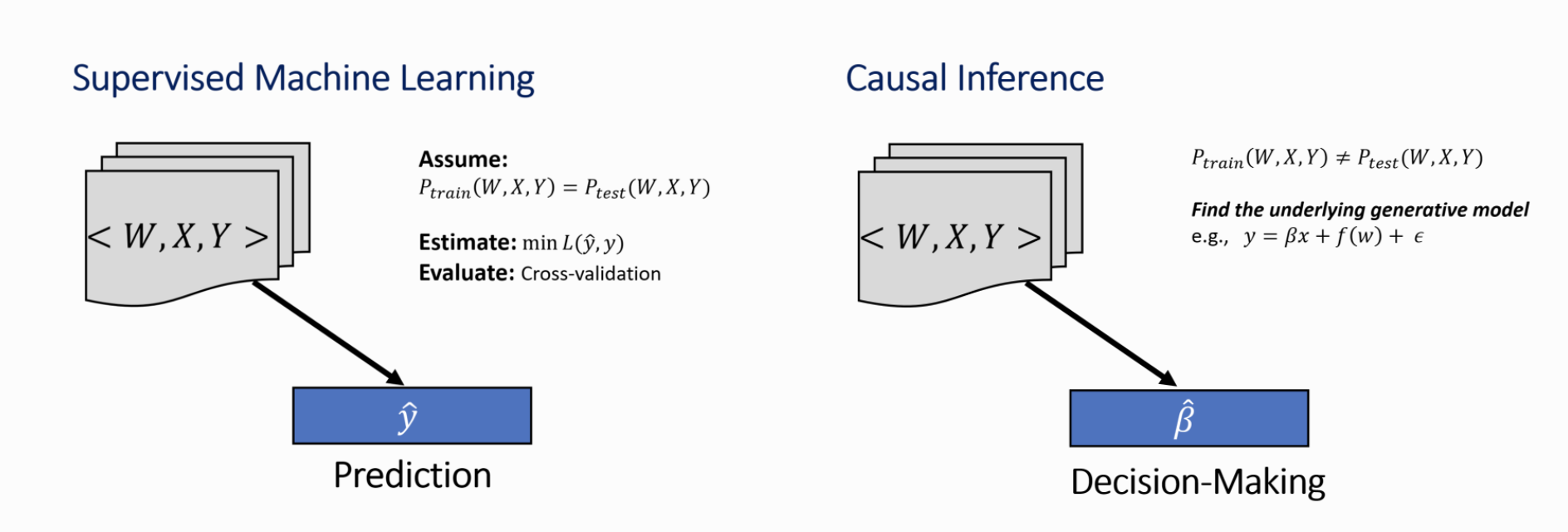 https://microsoft.github.io/dowhy/example_notebooks/tutorial-causalinference-machinelearning-using-dowhy-econml.html
6
Why causal inference is hard
I want to know if telling Vedang he is going to get an A no matter what will make his project better or worse
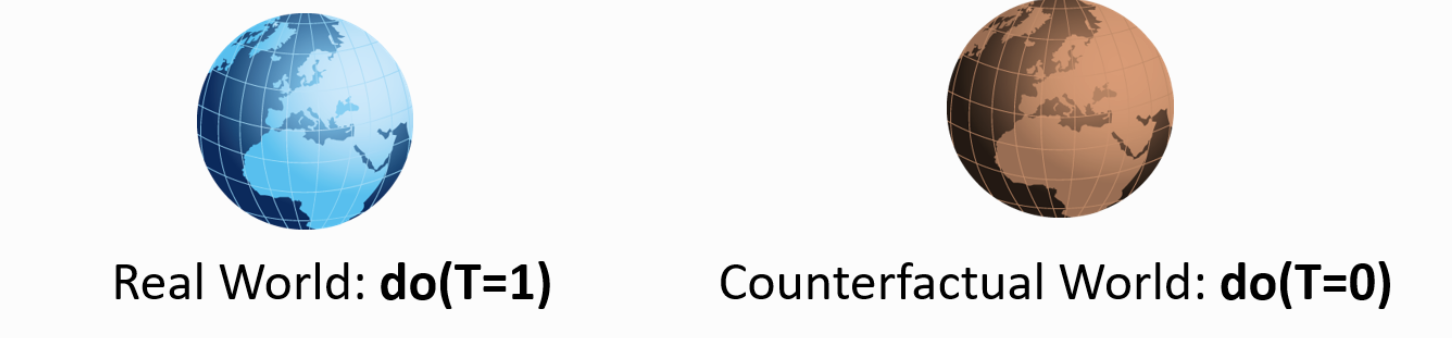 I can’t both give Vedang an A AND not give it to him!
This is the Fundamental Problem of Causal Inference
https://microsoft.github.io/dowhy/example_notebooks/tutorial-causalinference-machinelearning-using-dowhy-econml.html
7
What can we do, then?
Target averages/expectations instead of an individualized effect



Experiment! (Why does that work?)



Note: do operator indicates an intervention, in an RCT we intervene by randomly assigning treatment and control to comparable groups.
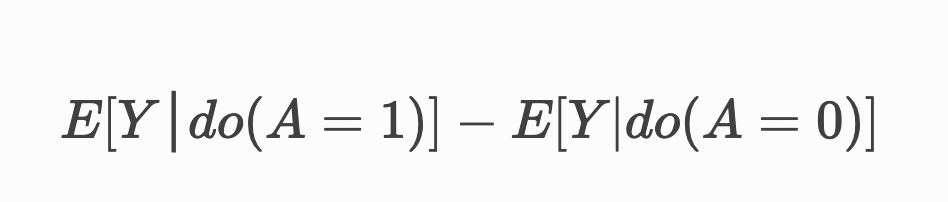 8
Problems with the simple story
Sometimes, experimentation is unethical
Give half of you As and the other half we don’t
Other times, 
we might have wanted to experiment but simply couldn’t, and are left with a bunch of observational data
Even when we experiment, we mess it up
Since we do not always have access to experimental data, we rely on observational data for estimating causal effect.
9
How could you mess up an experiment?
10
A digression… probabilistic graphical models
11
Practice: Get Distribution from BayesNet
12
Practice: Draw Bayes Net from Specified Distribution
13
Summary: PGMs
PGMs are drawings that represent probability distributions
These probability distributions represent generative models, i.e. stories about the (social) processes you are trying to model
E.g. ChatGPT’s generative story is “the probability of the next word is defined by the previous words” … although it is much more complex than that
OK, we’ll come back to this…
14
Problems with the simple story
Sometimes, experimentation is unethical
Give half of you As and the other half we don’t
Other times, 
we might have wanted to experiment but simply couldn’t, and are left with a bunch of observational data
Even when we experiment, we mess it up
Since we do not always have access to experimental data, we rely on observational data for estimating causal effect.
15
Now what?
What might we do in these settings?
16
Now what?
What might we do in these settings?
Create a fake world where we can intervene (simulation)
Try to estimate causal effects in observational data by controlling for confounders
Many ways to do this, two high level approaches:
Propensity Scoring: Try to make the people who didn’t get the treatment look like the people who did
Conditional Outcome Modeling: Try to build a predictive model of the outcome and “ask” it what happens if you change the causal feature from 1 to 0
17
Today
A basic propensity-scoring approach
Model
Define estimand
Estimate
Check
A nod to more complex approaches
18
Step 1: Model
We start by building a model of the data generating process
How?!
19
Step 1: Model
We start by building a model of the data generating process
To do so, we can hypothesize the causal structure of the data using a probabilistic graphical model (PGM)!
Using this PGM tells us what factors, aside from our treatment, impact our outcome
The task of causal inference is then to find a way to estimate, for a given estimand, the effect of the treatment on the outcome
20
Step 1: Model
What is the effect of being Black on getting a job interview once your resume is submitted?
21
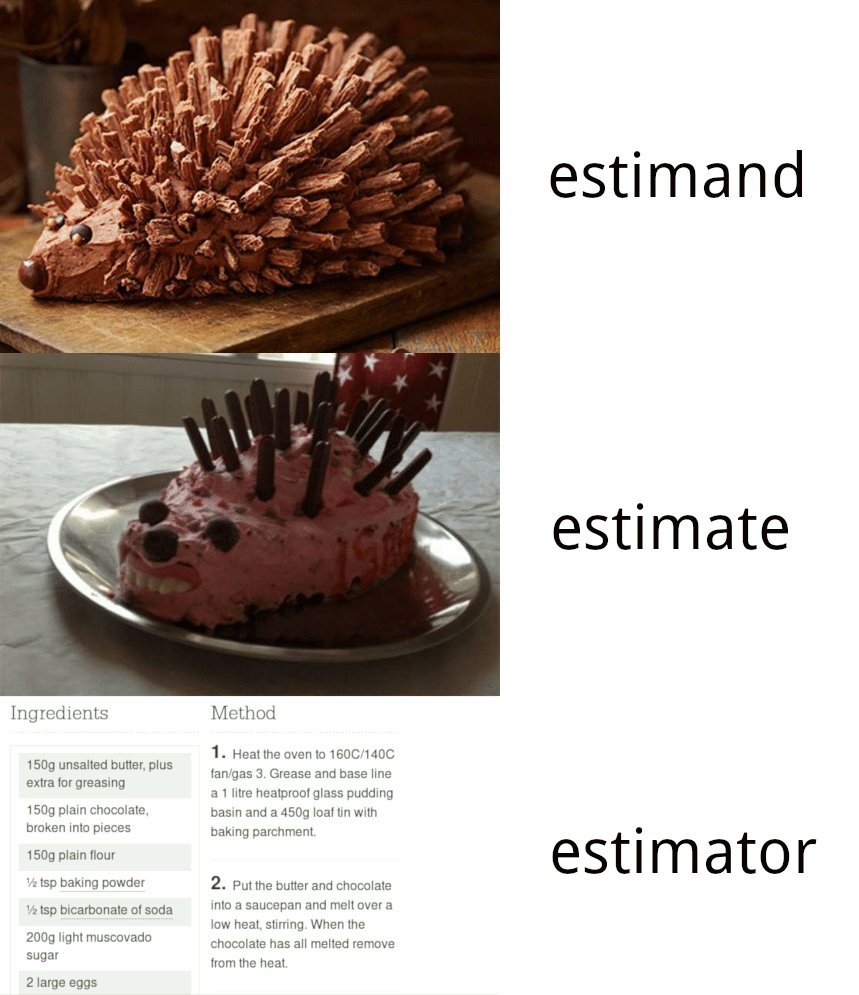 Step 2: Define an Estimand of interest
https://livefreeordichotomize.com/2019/01/17/understanding-propensity-score-weighting/
22
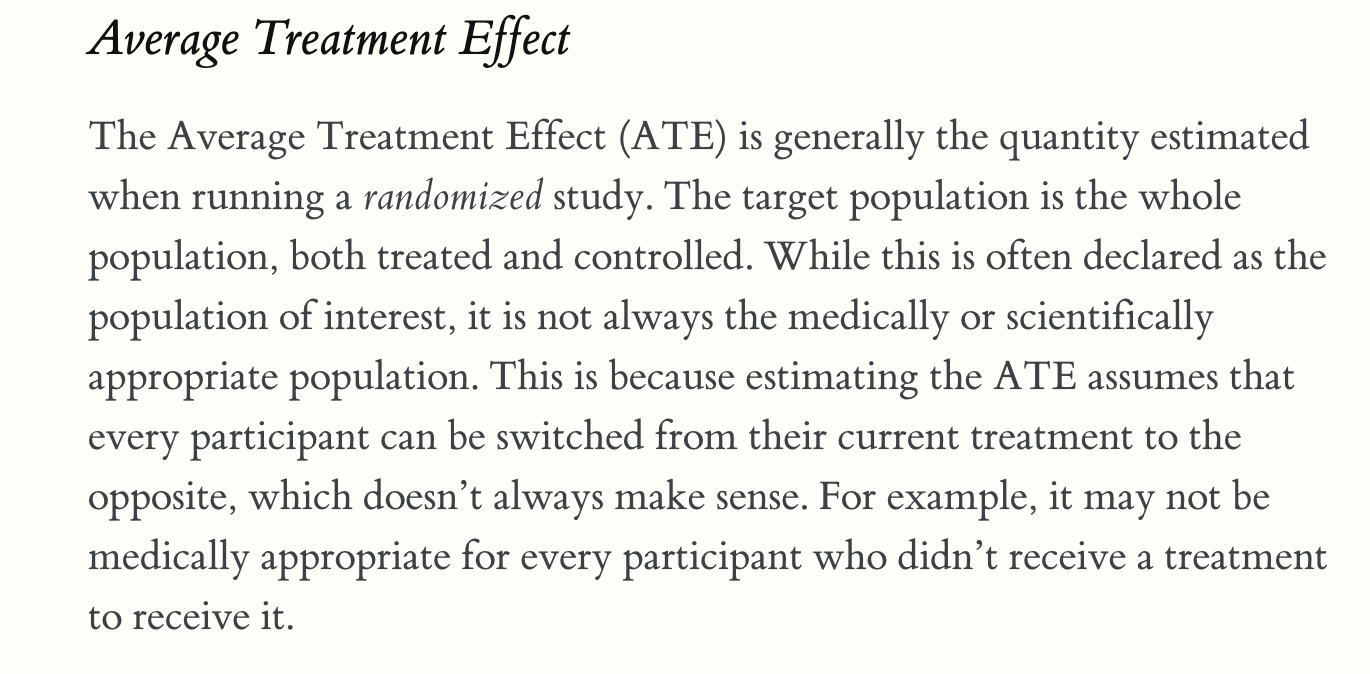 https://livefreeordichotomize.com/2019/01/17/understanding-propensity-score-weighting/
23
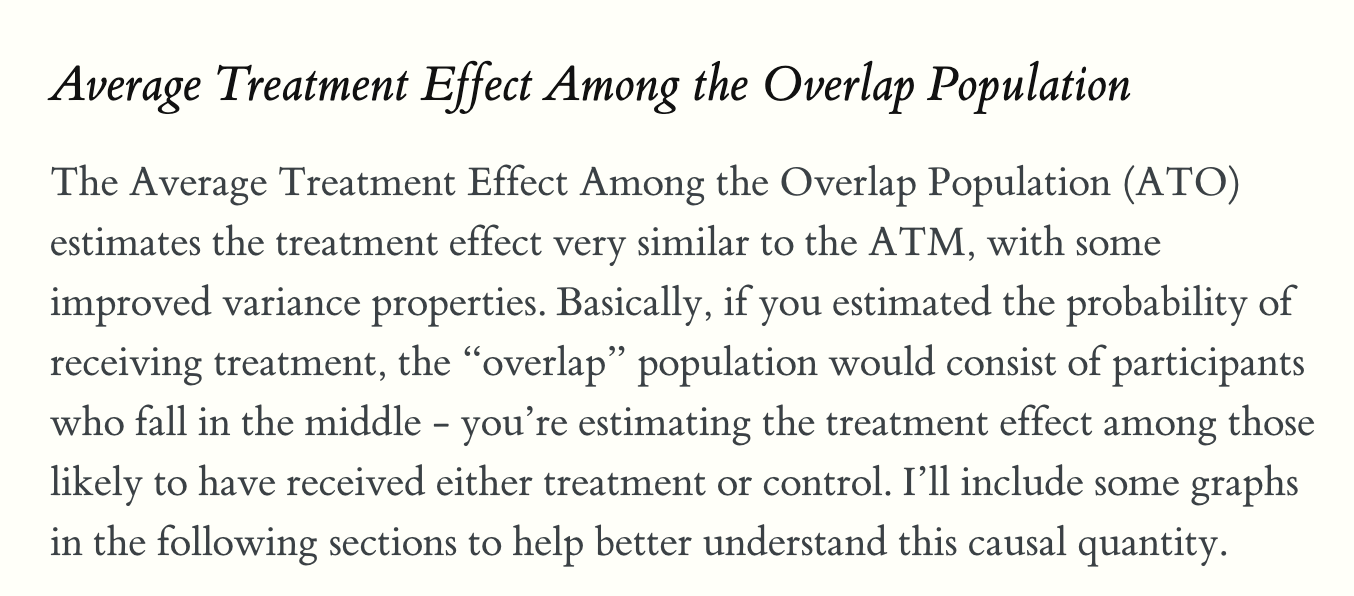 https://livefreeordichotomize.com/2019/01/17/understanding-propensity-score-weighting/
24
Step 3: Select and estimator & compute an estimate!
Several common estimators use propensity scoring
Approach to compute propensity scores (very high level):
Identify your treatment
Identify all confounding variables (informed by structure of your PGM)
Build a model to predict whether or not someone was treated from the confounders
Then you might:
Match on propensity scores
Weight based on propensity scores
25
Example estimand/estimators using propensity scores
https://livefreeordichotomize.com/posts/2019-01-17-understanding-propensity-score-weighting/
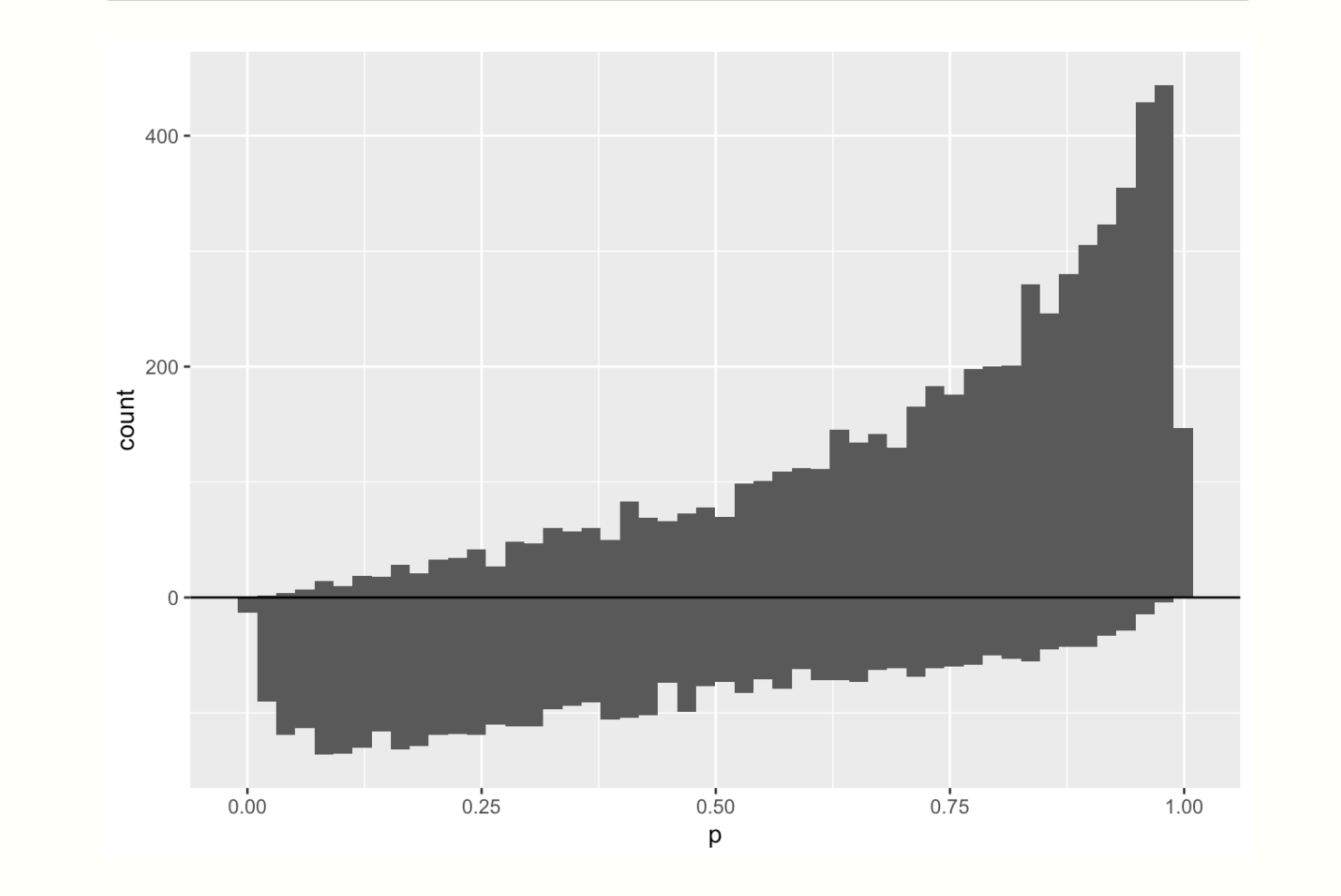 26
Example estimand/estimators using propensity scores for the ATE
https://livefreeordichotomize.com/posts/2019-01-17-understanding-propensity-score-weighting/
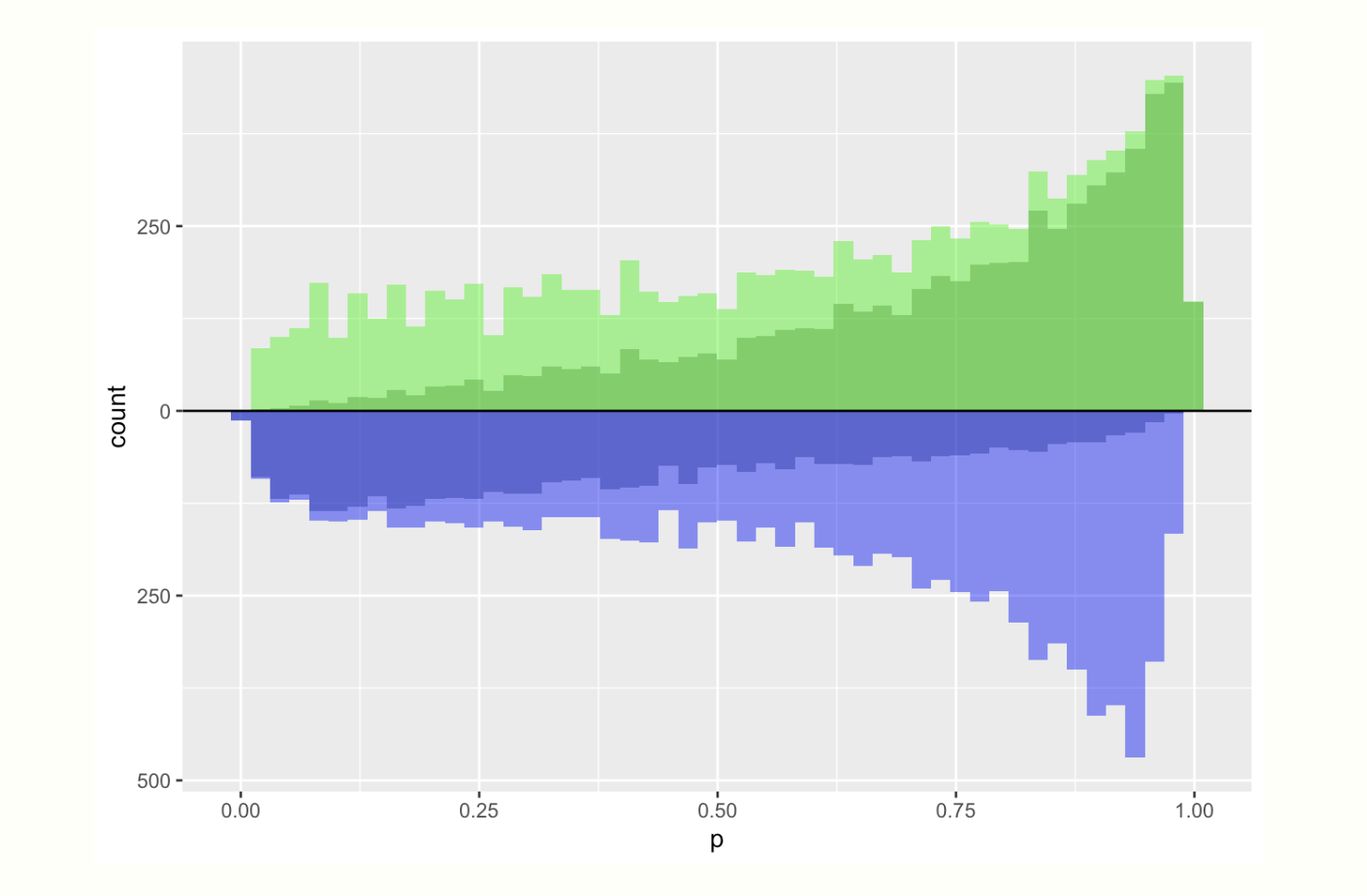 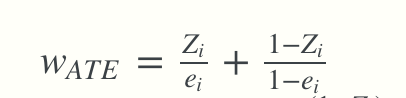 27
Example estimand/estimators using propensity scores for the ATO
https://livefreeordichotomize.com/posts/2019-01-17-understanding-propensity-score-weighting/
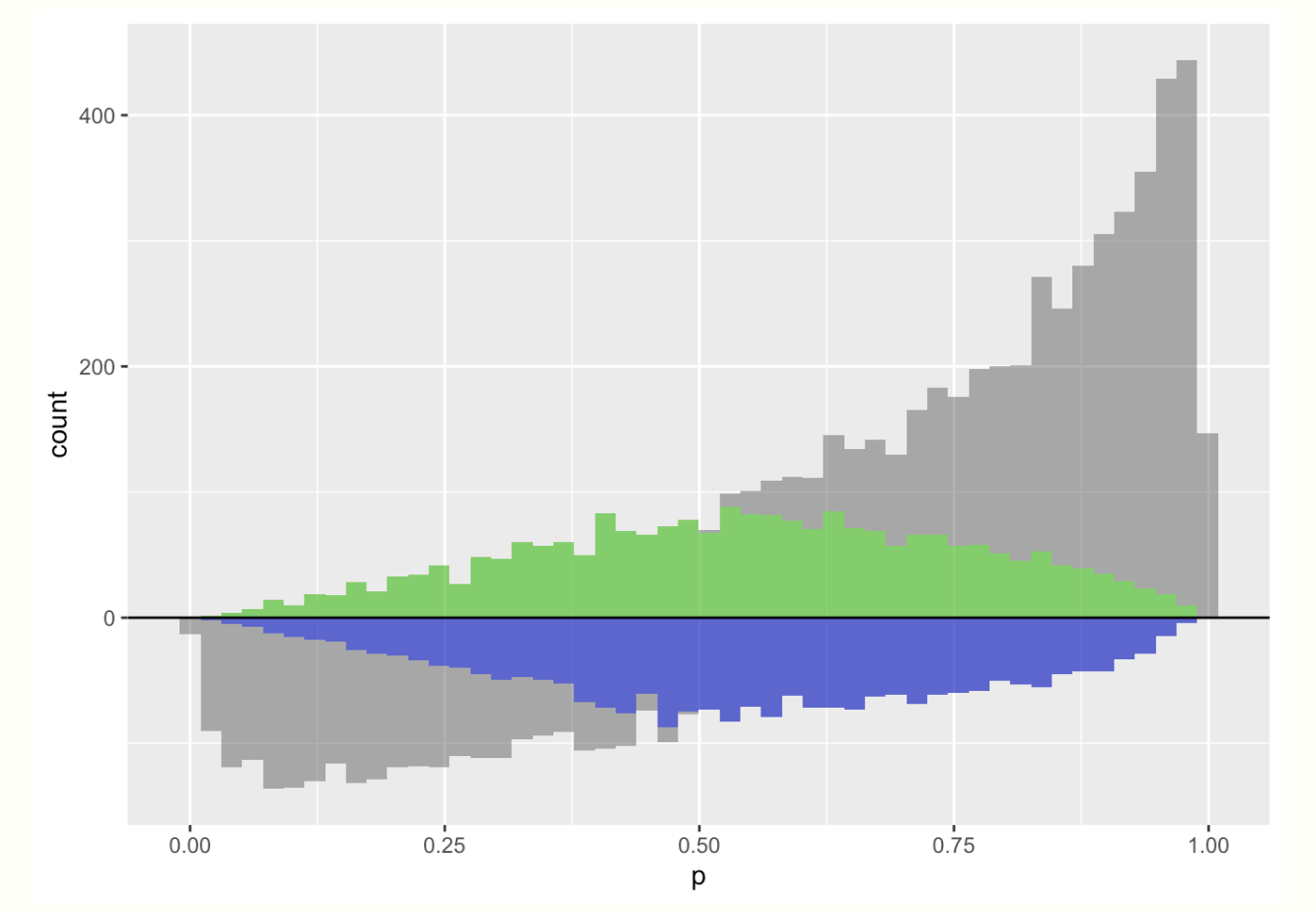 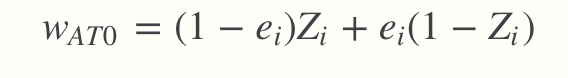 28
Misc. CI stuff
There are many, many assumptions baked in here!
Other areas of work
Inferring causal structure (e.g. the DAG)
Using ML in various ways (e.g. to do the propensity scoring)
…
29
Beyond Causal Inference (to where?)
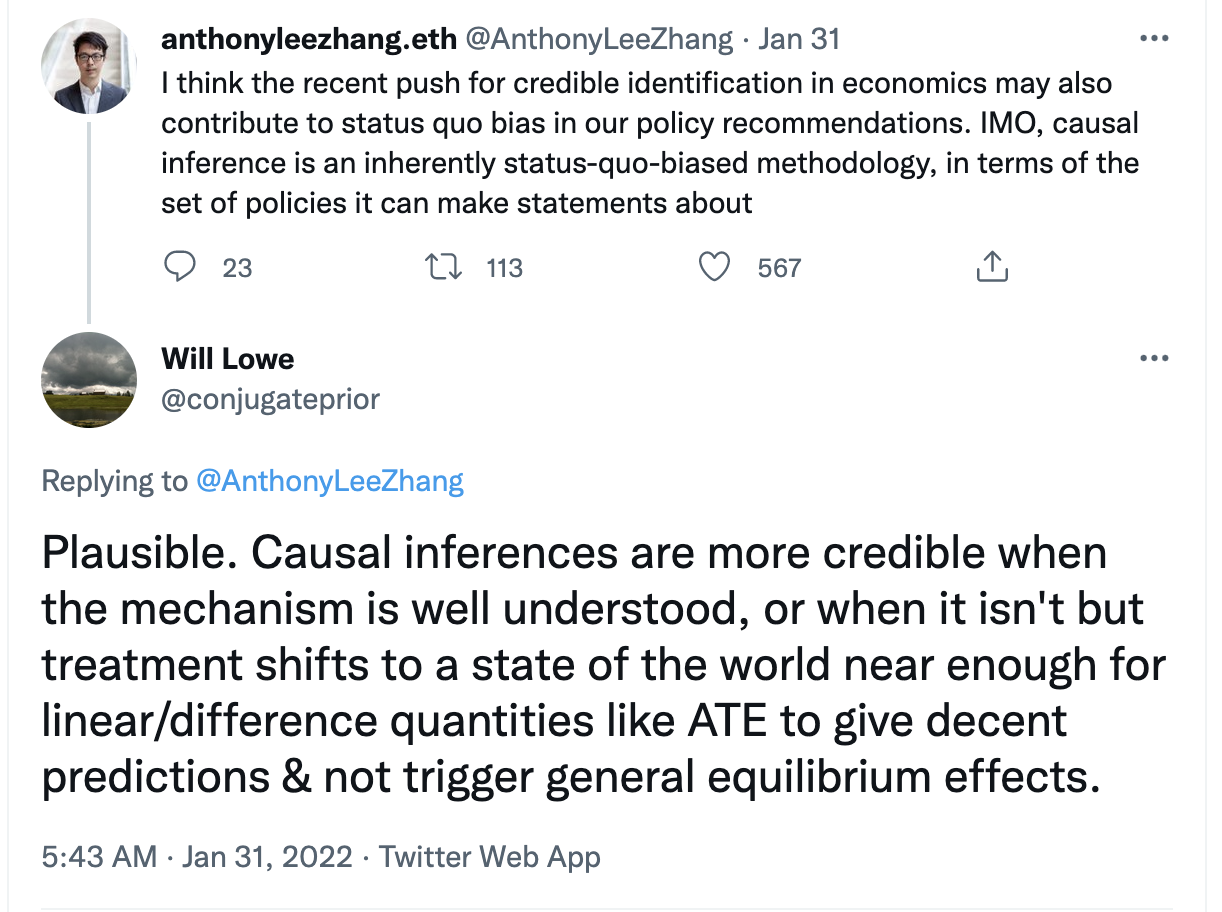 30
An example
https://colab.research.google.com/drive/106f_x1OXA6qeMFxd0EYhSQGP6dkSLk79?usp=sharing
31
Where’s the ML in this?
32